Chemistry Summer School
5th – 9th August 2019
What?
Week long summer school
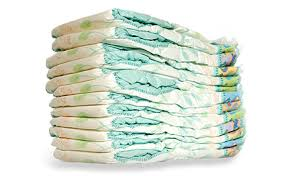 Learn the chemistry of every day products 

Design your very own cream

Take part in CSI Coleraine 
(chemical structure identification)



Find out  more about the furry thing….
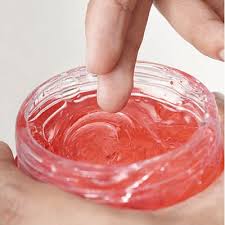 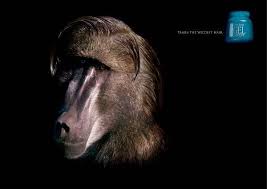 Where?
School of Pharmacy and Pharmaceutical Sciences. 

The very happy
 Saad building…. 
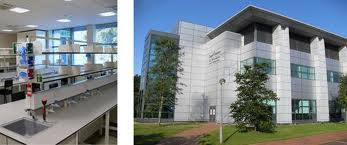 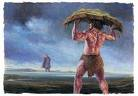 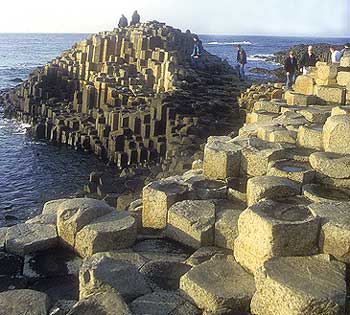 Ulster University, Coleraine Campus
When?
5th – 9th August 2019
Make new friends
Brush up on chemistry skills
Why?
Meet UU staff
Have fun
win prizes
Complete a 5 credit University level module *
Be a University student for a week
Check out the Ulster University Coleraine campus
Learn new skills
use cutting edge tools
Achieve a better grade
*Can be used to enhance entry into the School of Pharmacy and Pharmaceutical Sciences
Not all Chemists wear white coats…..
The possibilities are endless
Whoa…
Best of all, it is fully sponsored by the Garfield Weston Trust and..
…. is completely free 
……and all lunches provided (just need to arrange own transport)
So hurry – limited places available
To apply fill in the application form and return to:
		b.callan@ulster.ac.uk